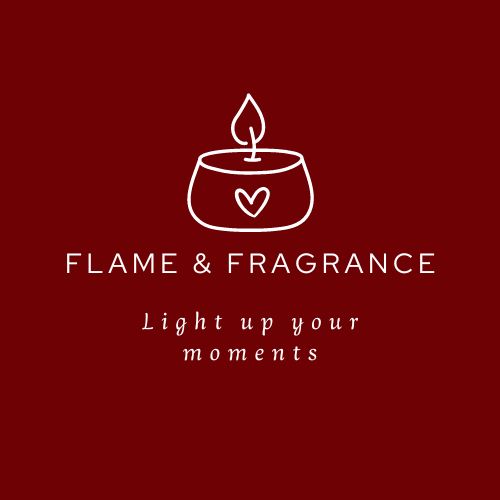 Proces kaarsen  maken
Flame & Fragrance
Benodigdheden
Gelwas/Sojawas
Silicone vorm
Geurolie
Kleurpigment
Lontjes
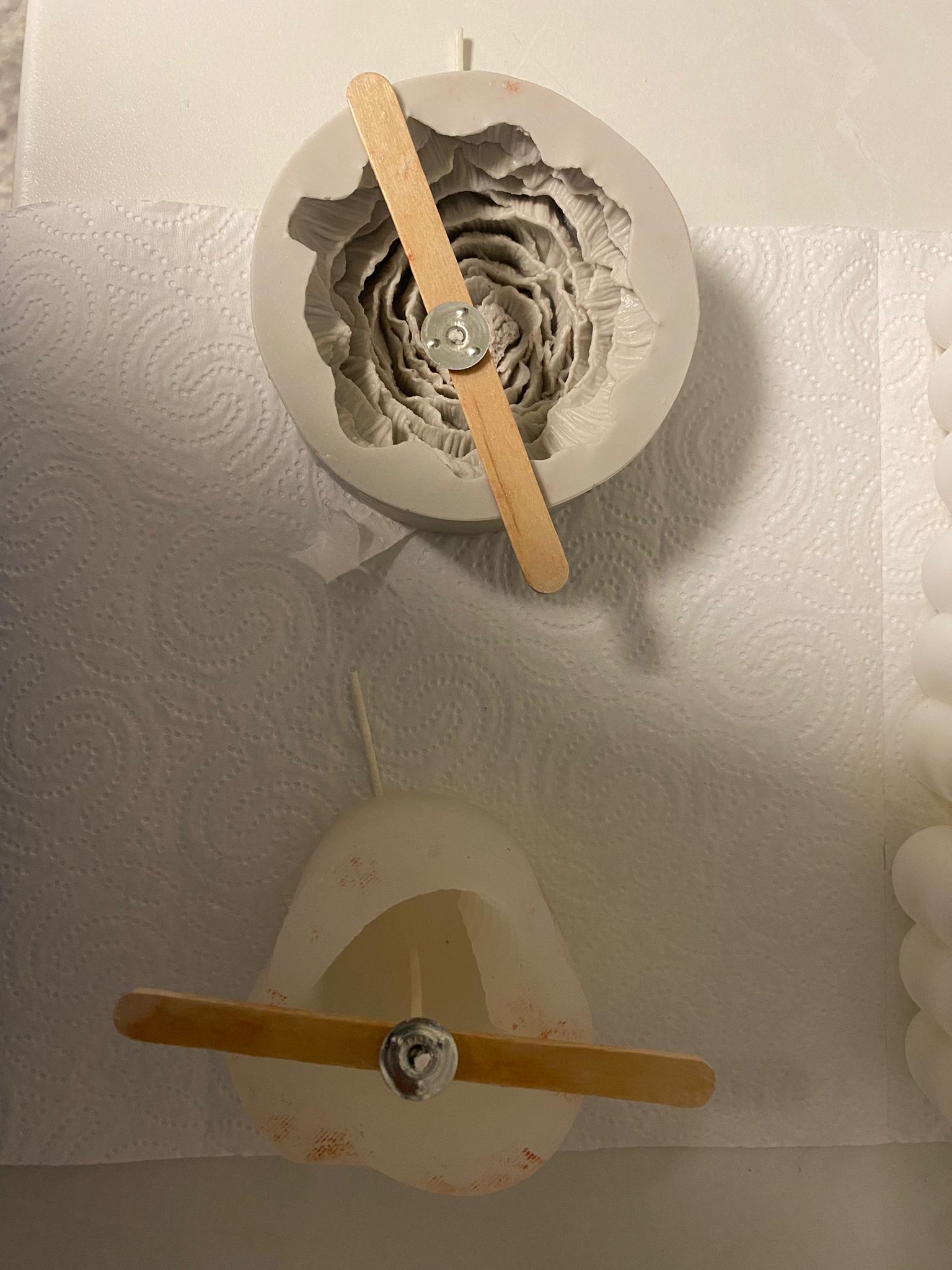 Gelwas smelten
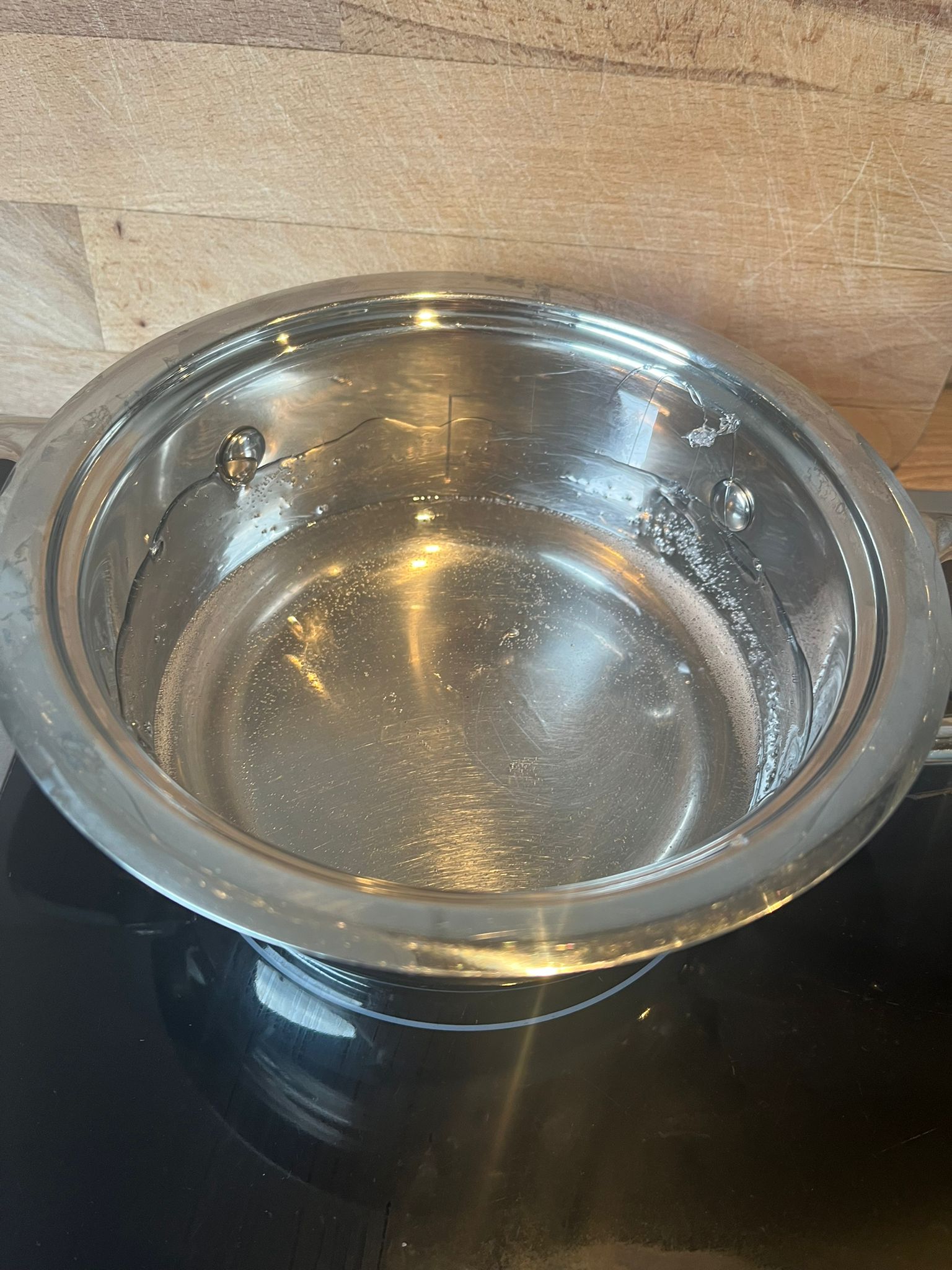 Sojawas smelten
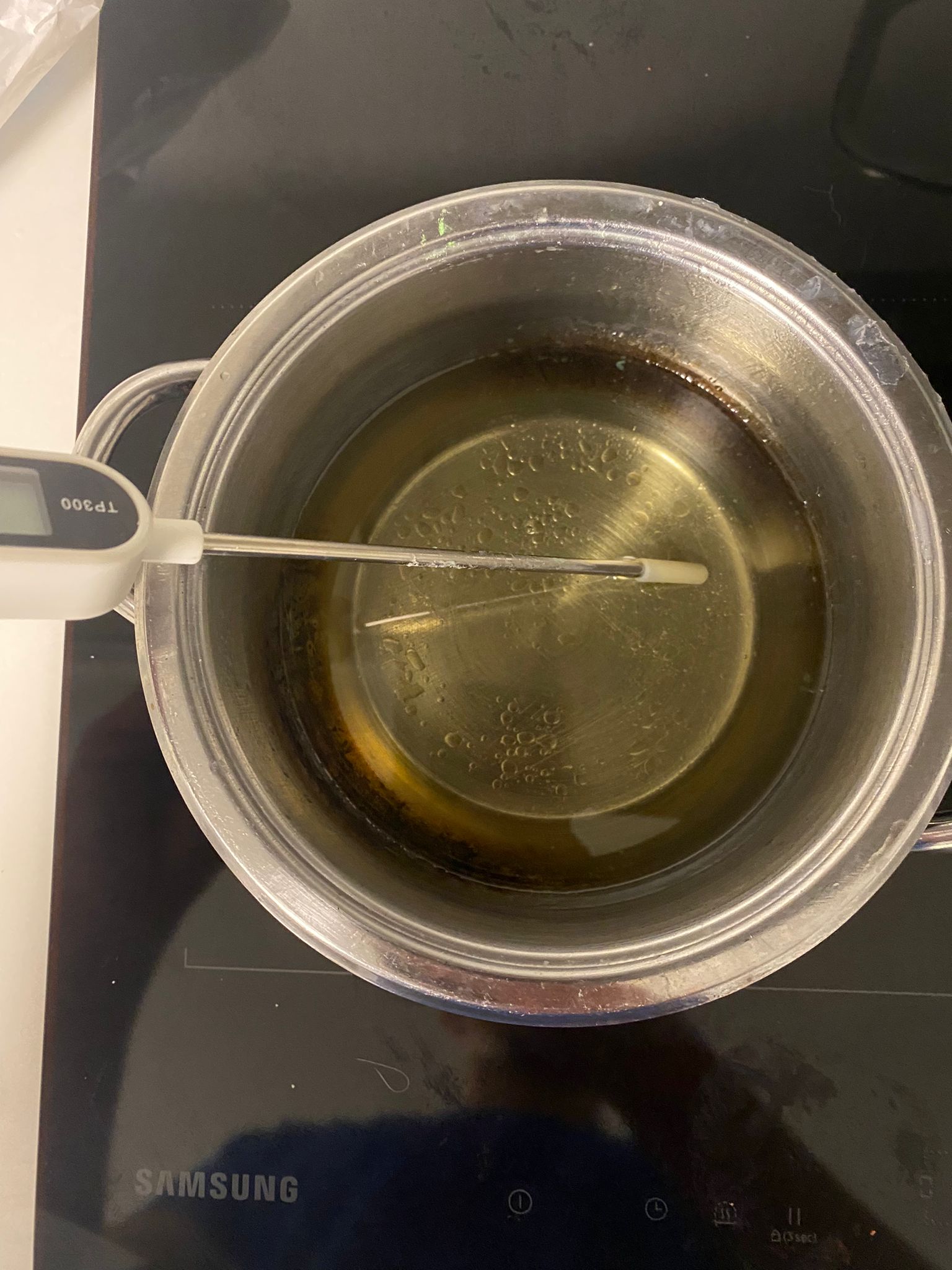 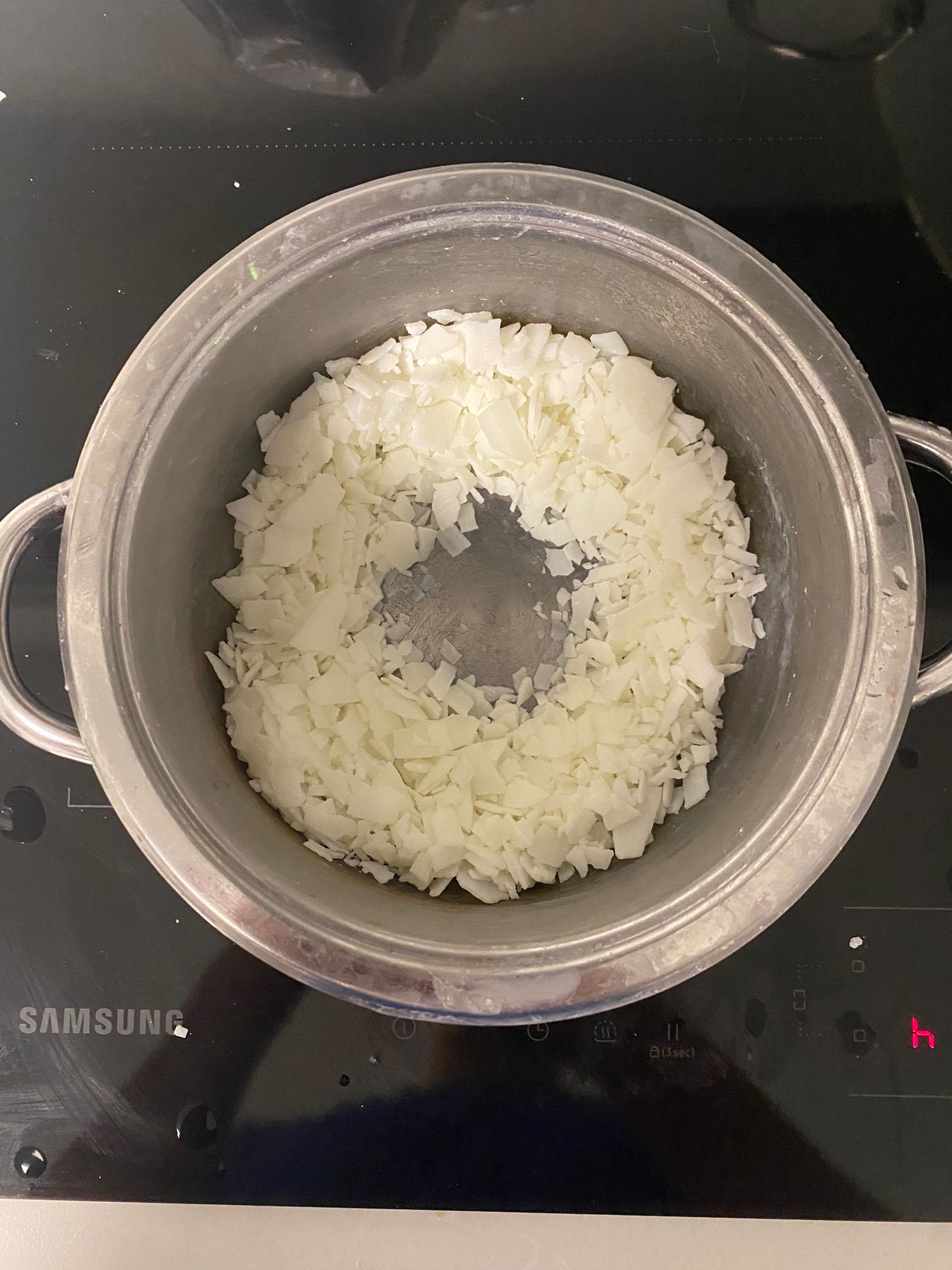 Kleurstof en geurolie
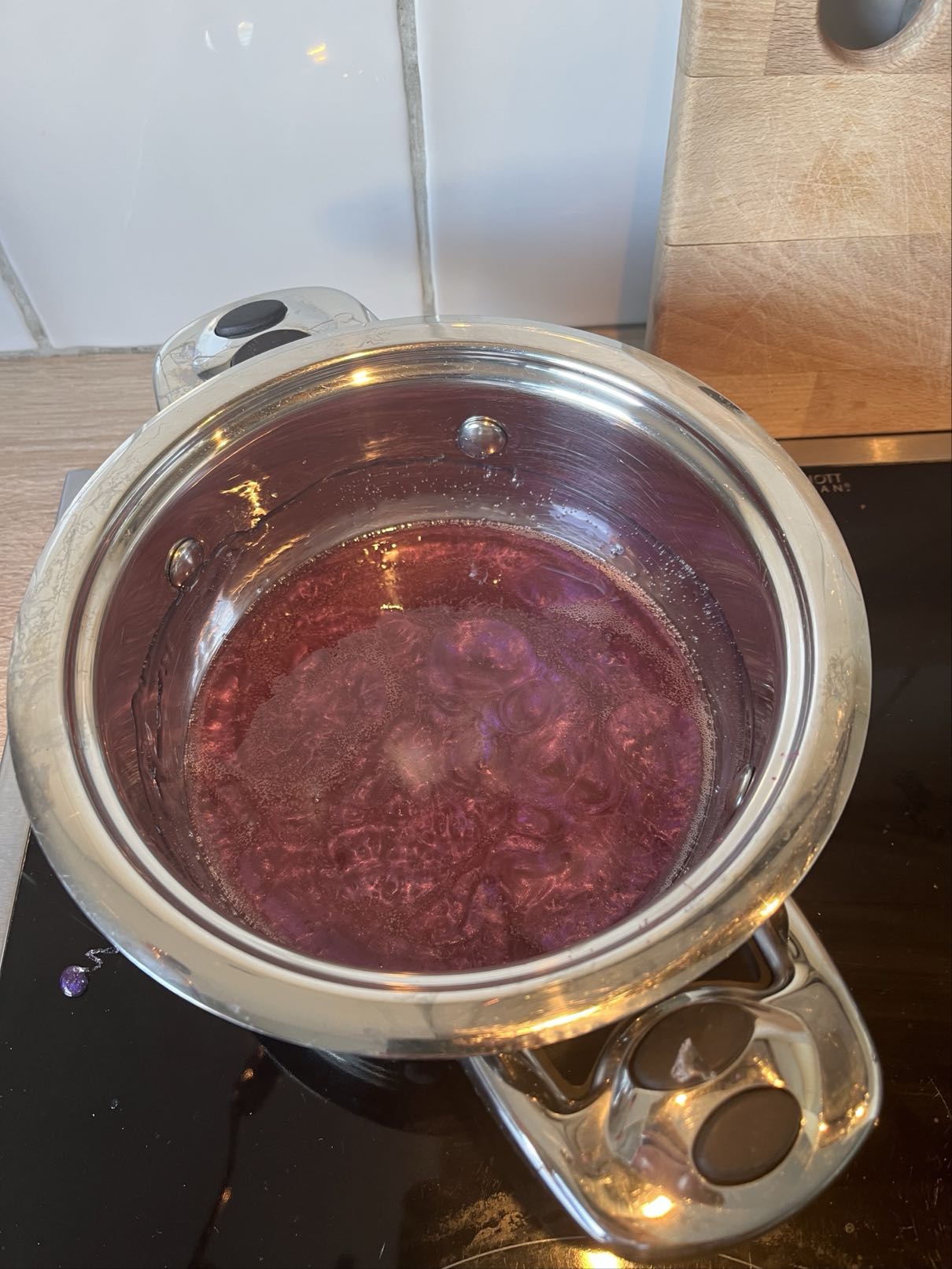 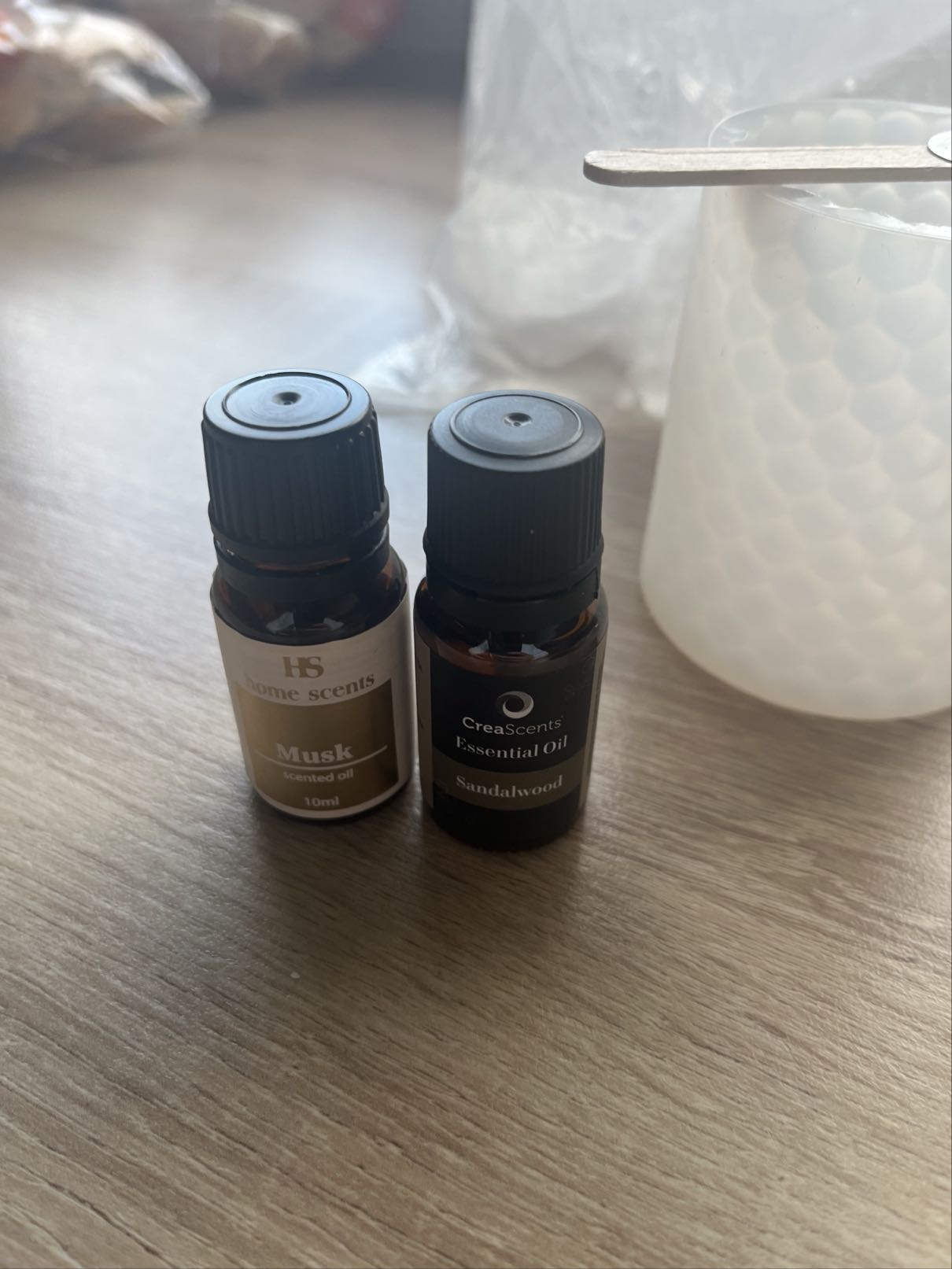 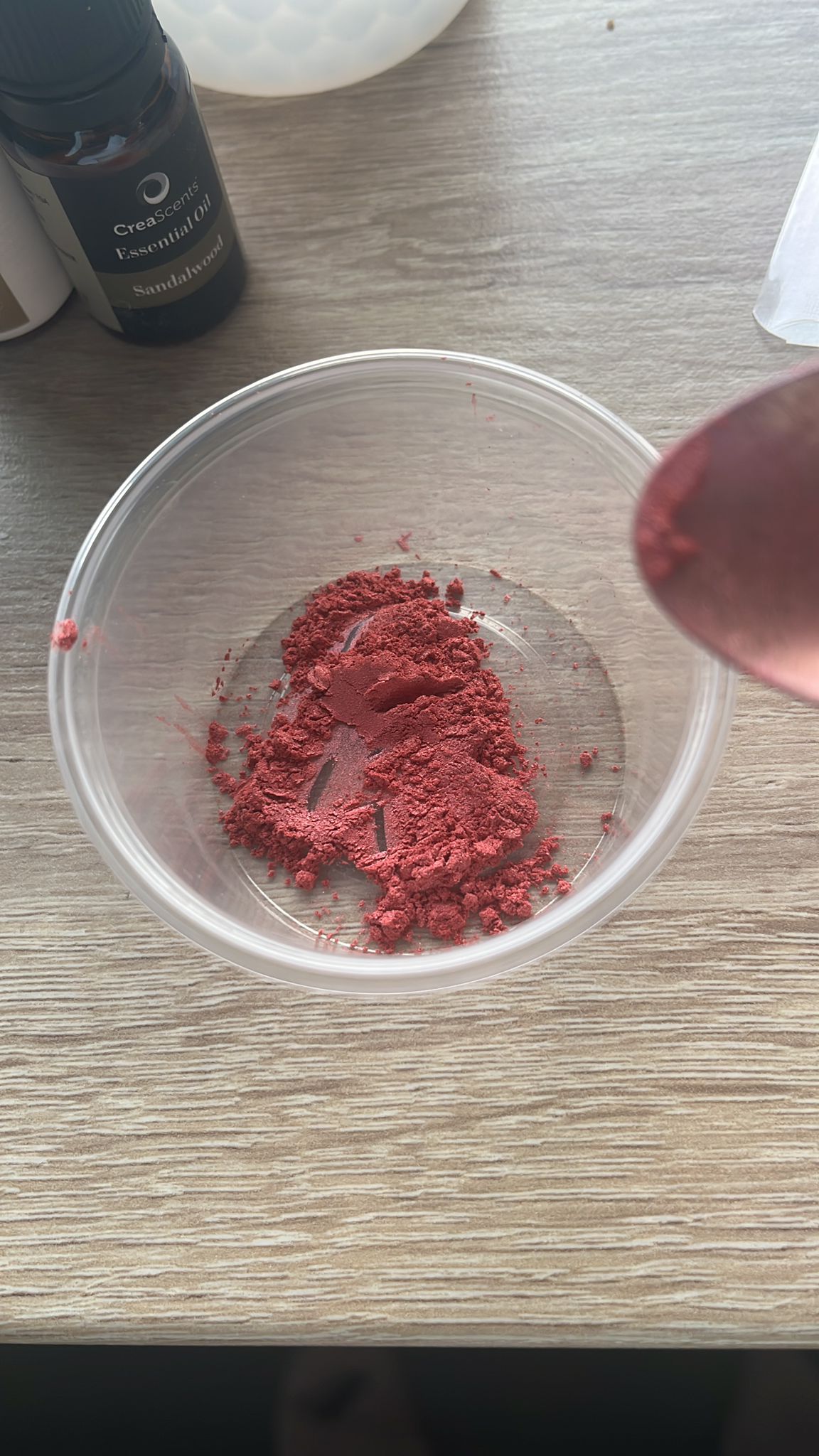 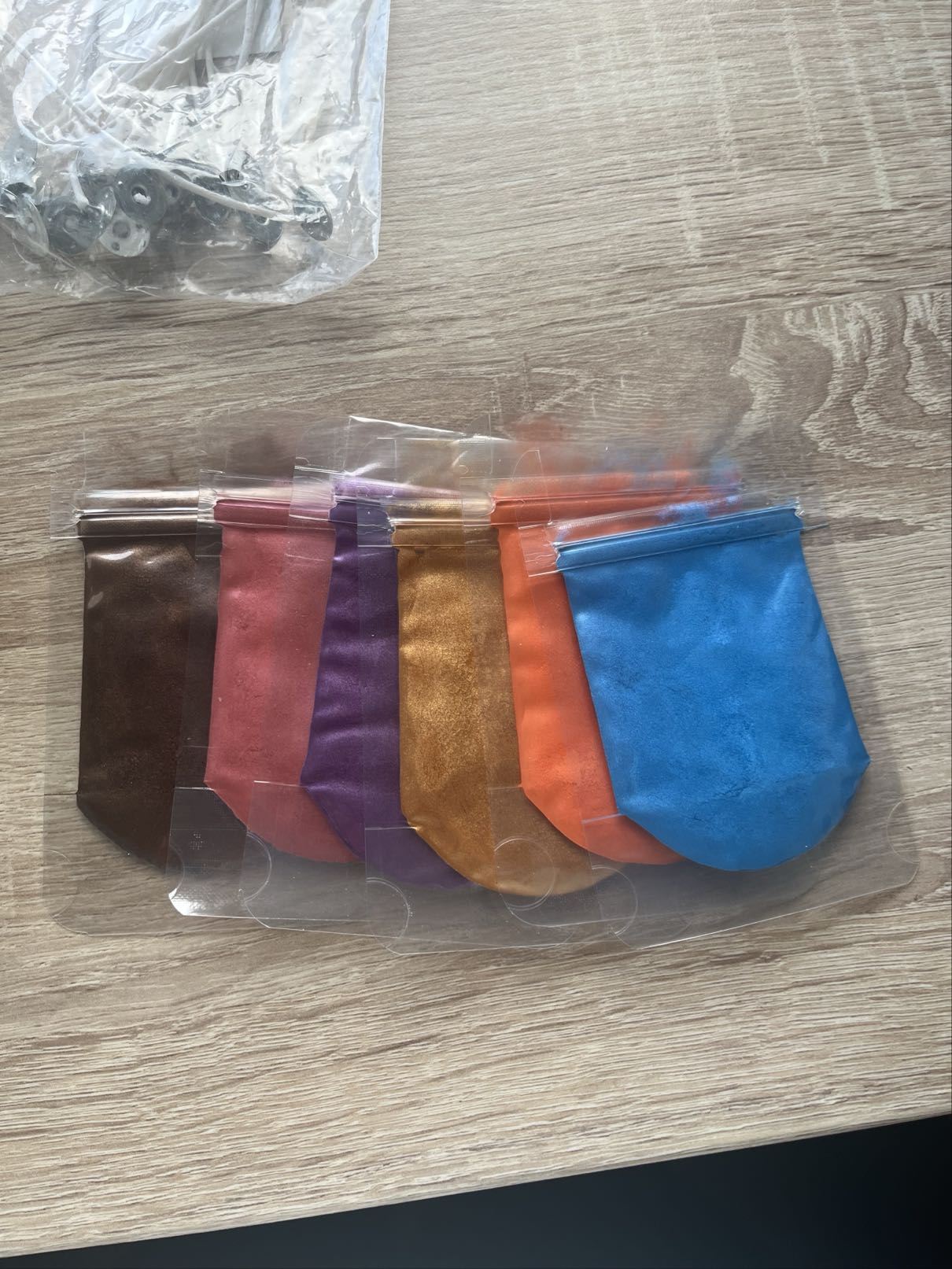 Was in de siliconen vorm
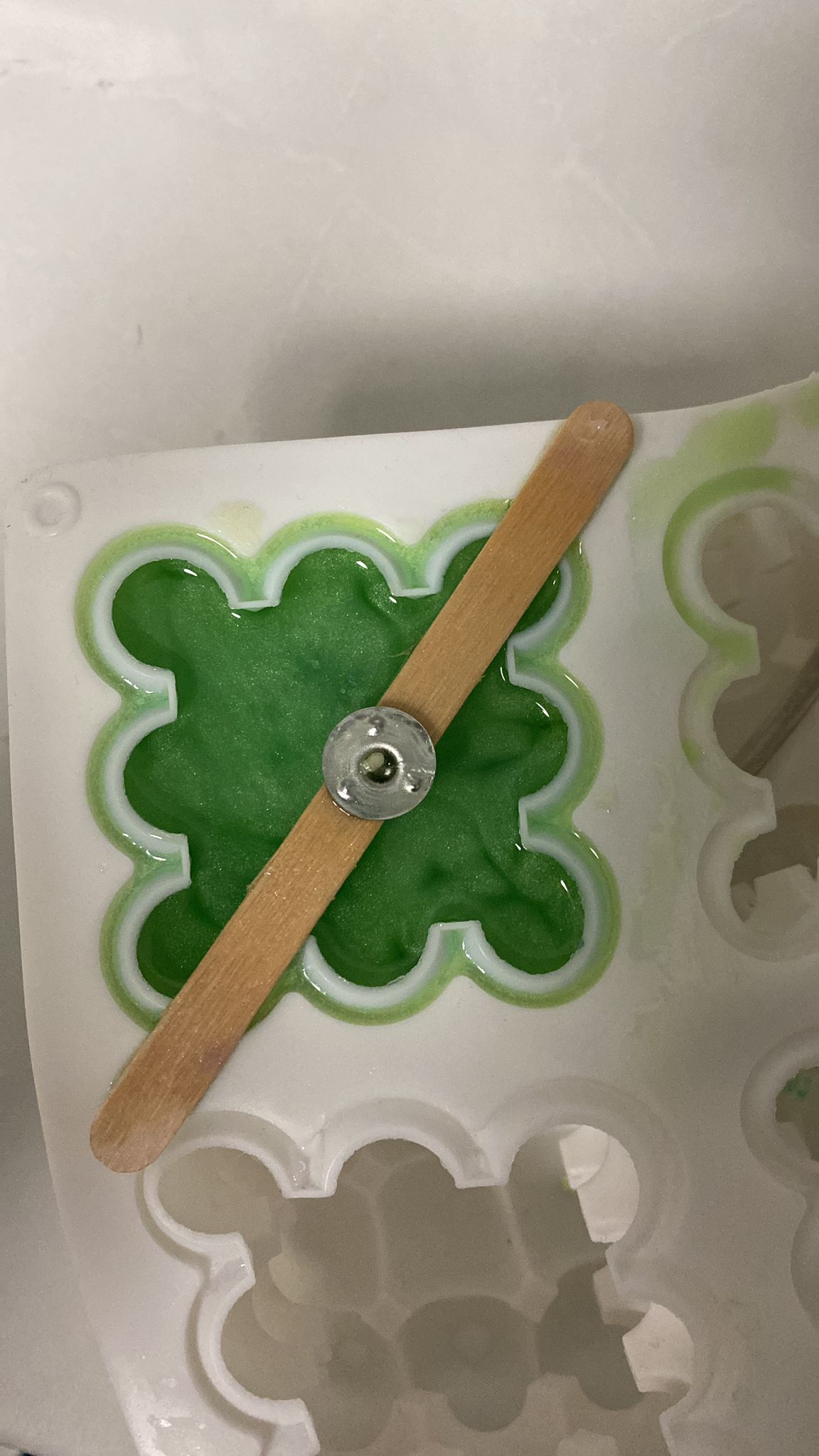 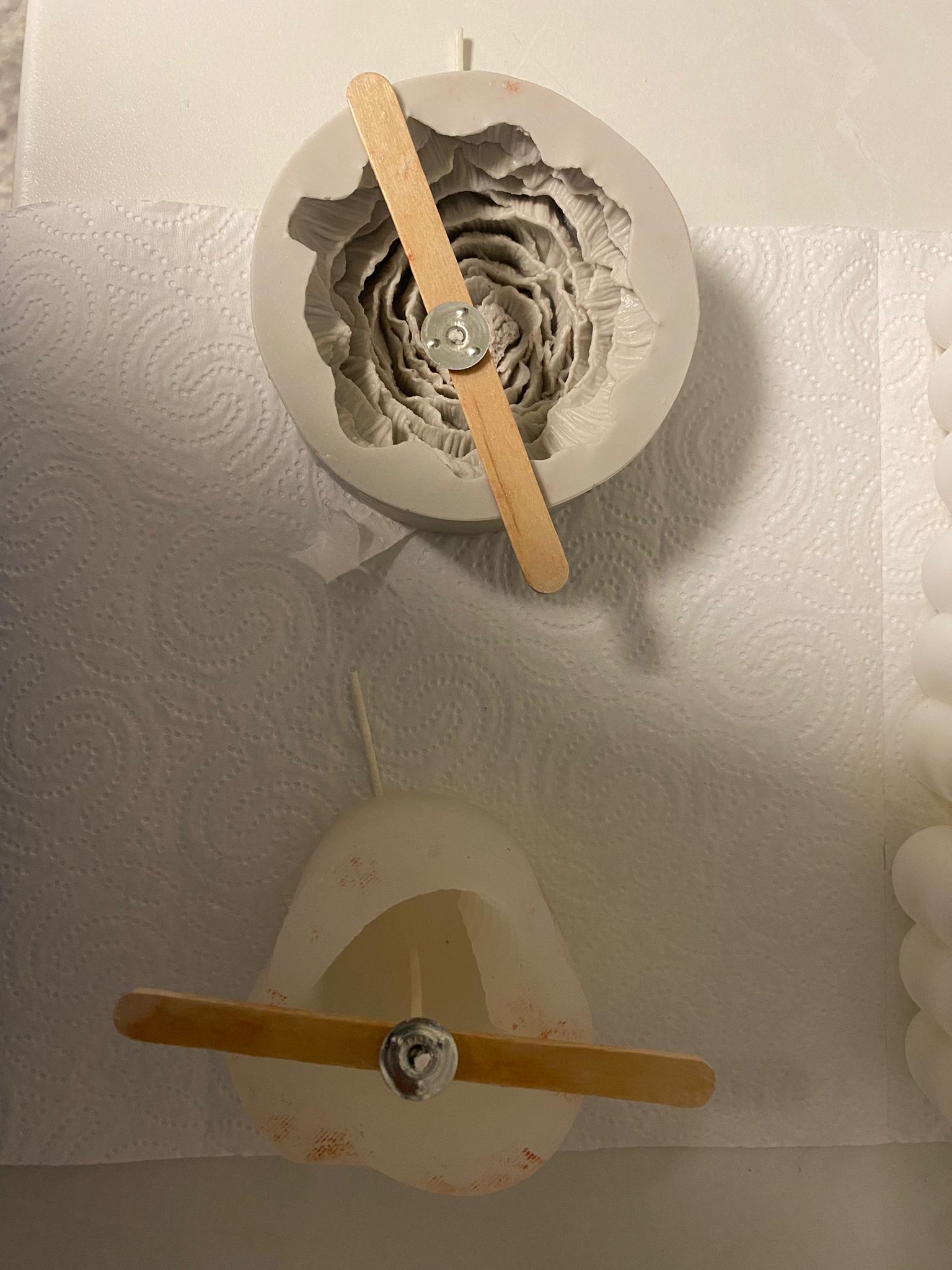 Eindresultaat
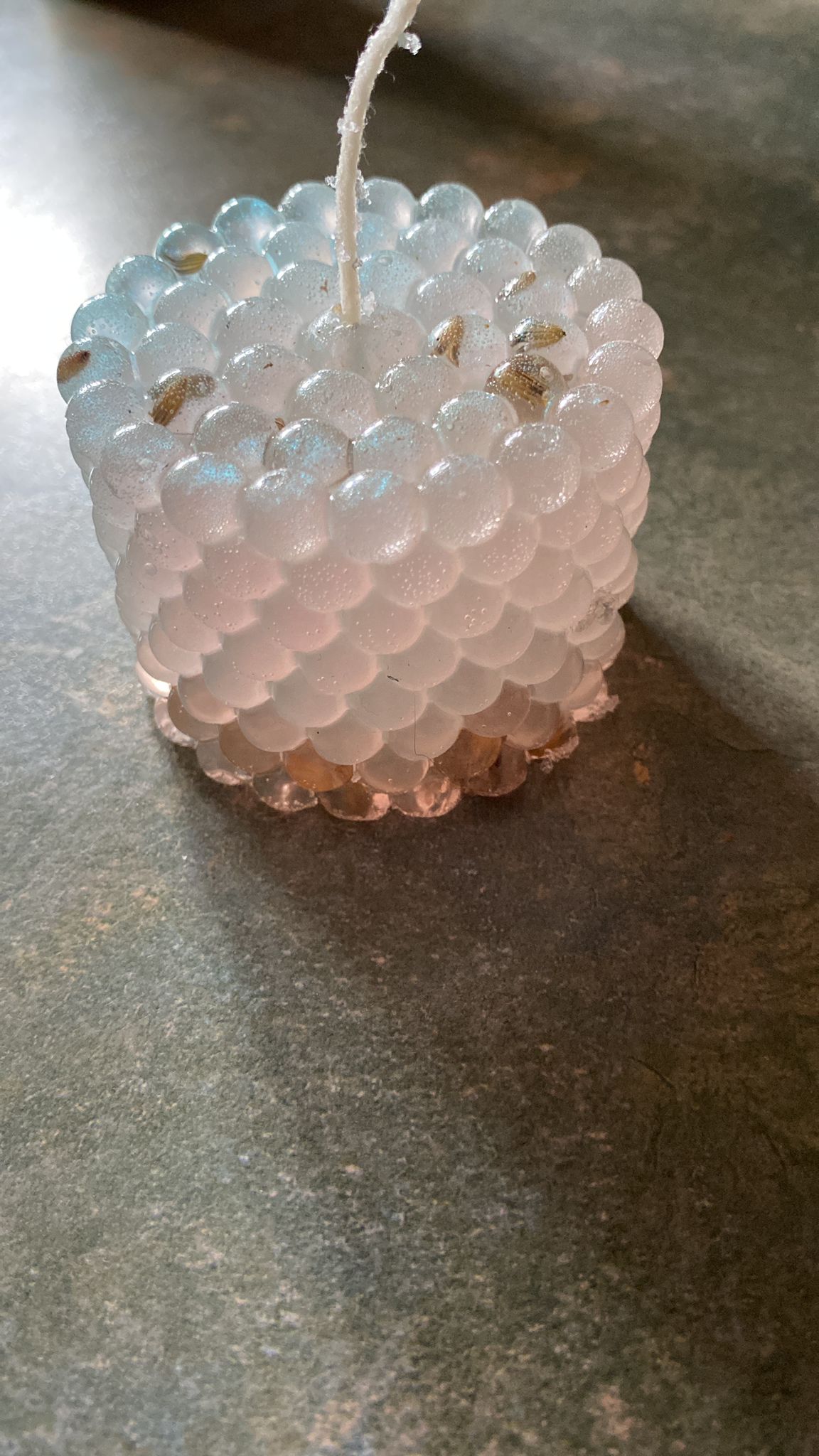 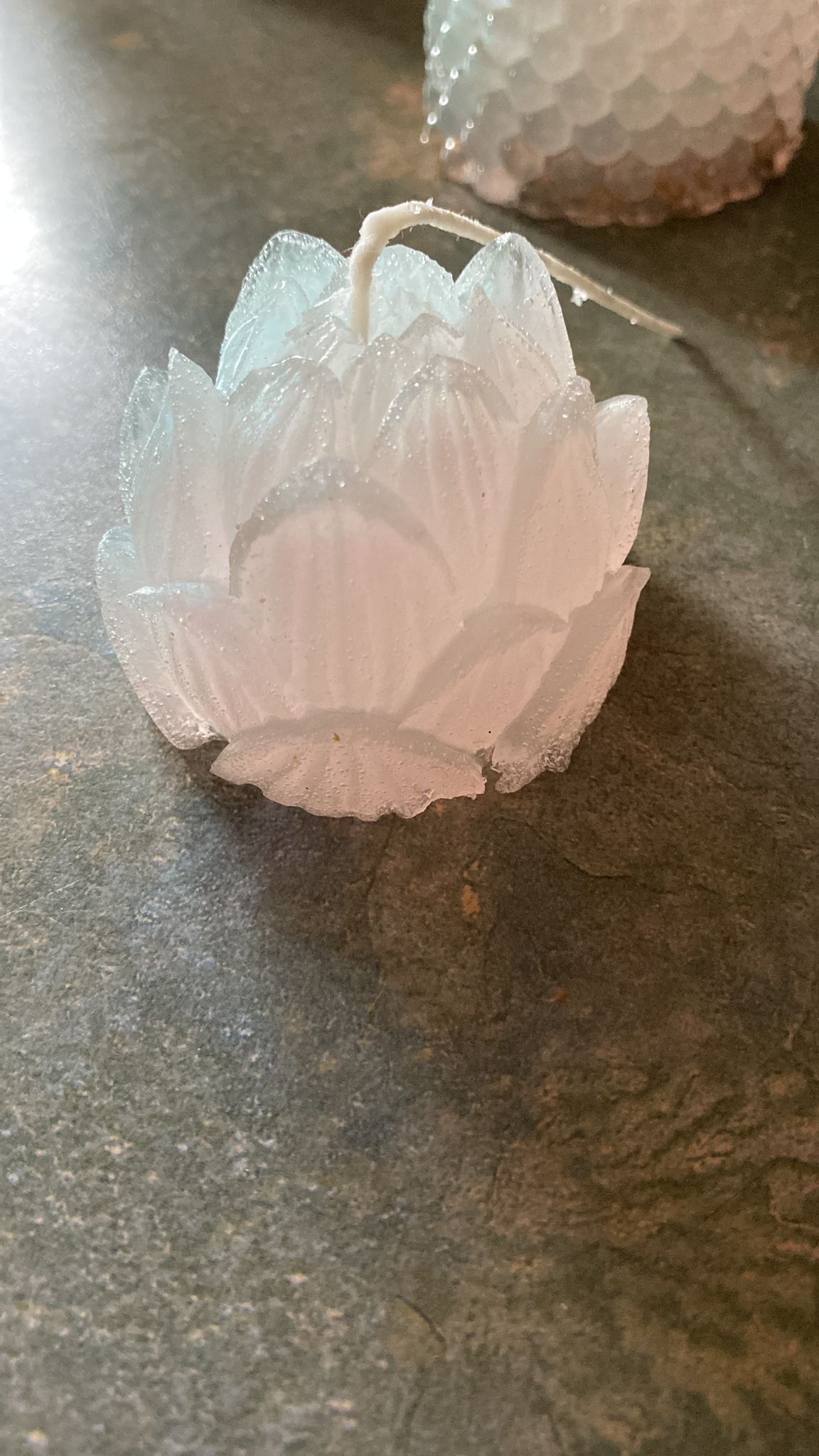 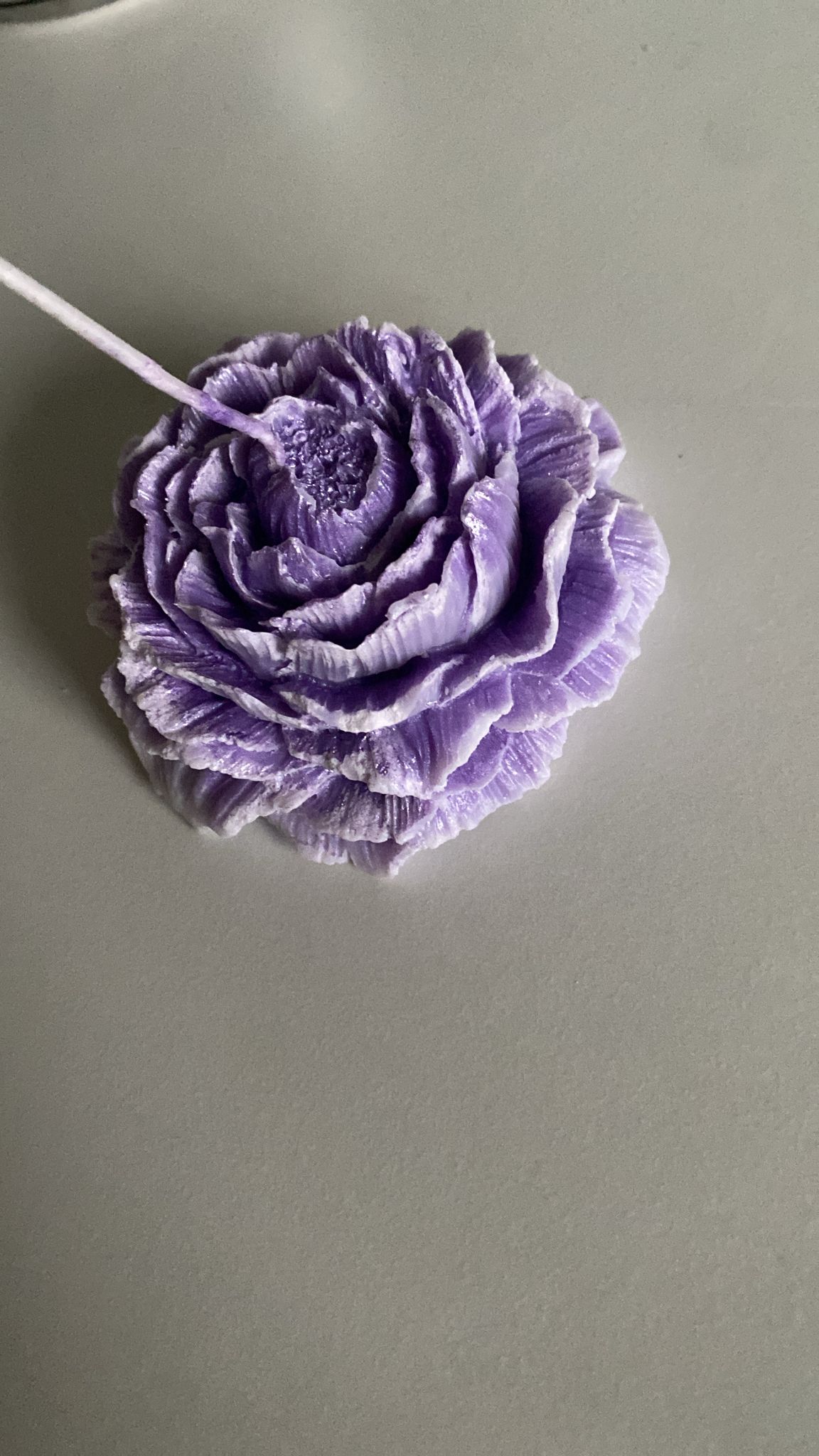 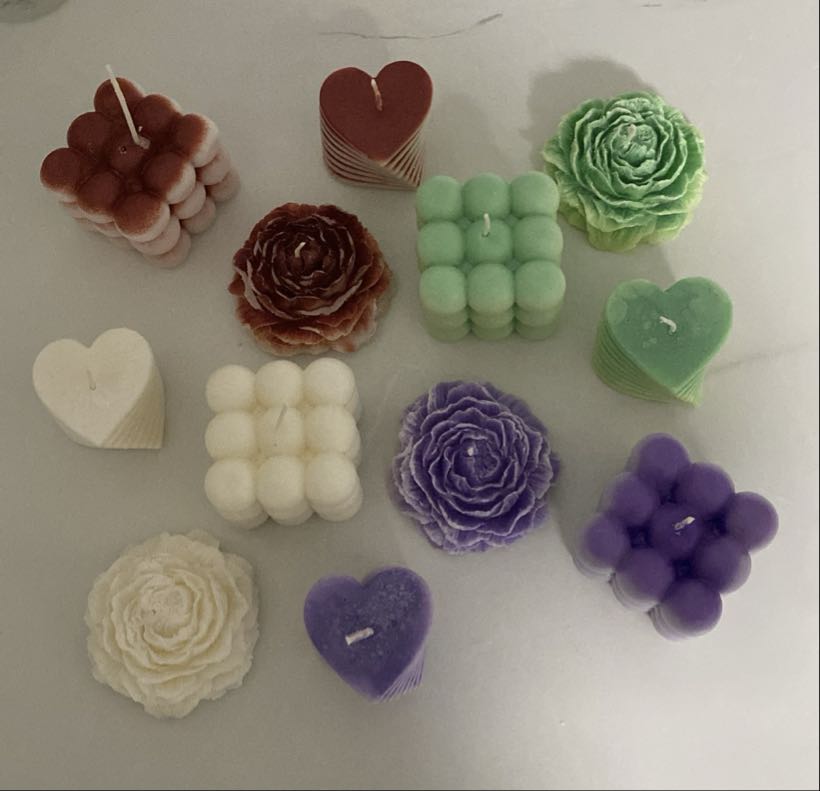